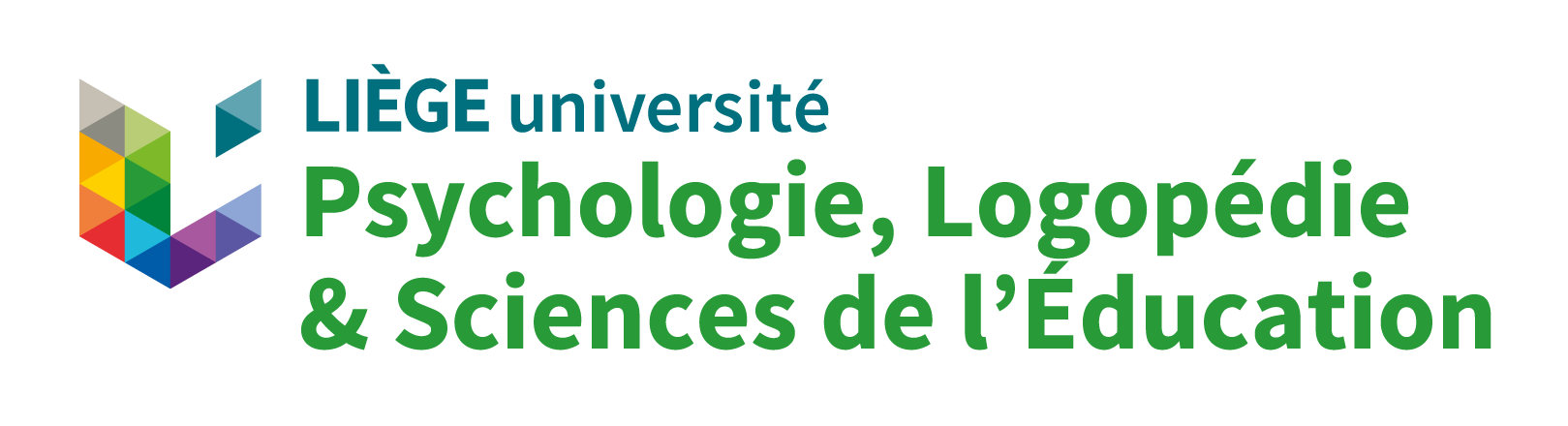 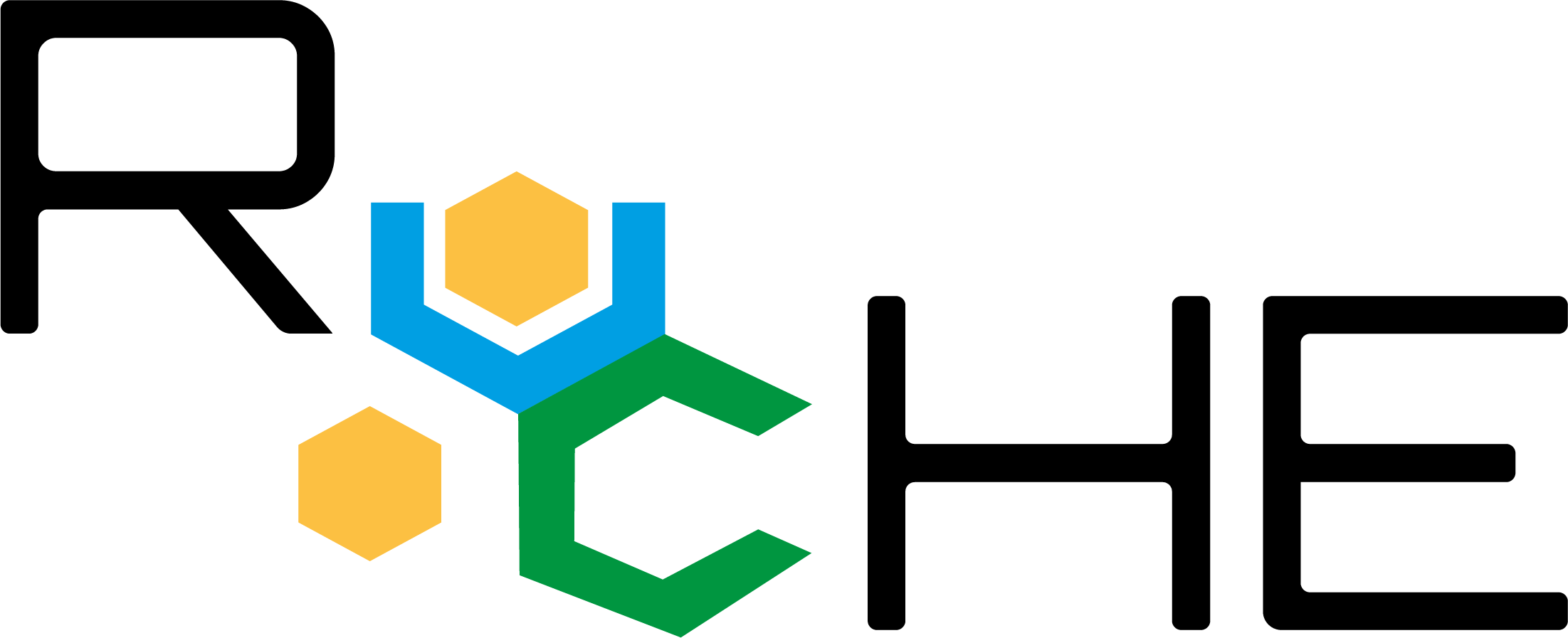 Utilisation de la réalité virtuelle dans la gestion des maux de tête pédiatriques
Michaux Romane & Stassart Céline
Plan de la présentation
01
02
Maux de tête pédiatriques
Interventions existentes
Prévalence & conséquences
Apports & limites
03
04
Apports de la réalité virtuelle
Projet de recherche
01
Maux de tête pédiatriques
Céphalées de tension
Migraines
Parmi les douleurs chroniques les plus fréquentes chez les enfants et les adolescents
Jusque
Jusque
28%
10%
des adolescents entre 15 et 19 ans
des enfants de 5 à 15 ans
(Annequin et al., 2000)
(Split & Neuman, 1999)
Impact sur la qualité de vie de l’enfant
(Anghelescu & Tesney, 2019)
Augmentation du risque de développer une psychopathologie comorbide
Augmentation du nombre de jours d’école manqués
Détresse
Diminution des activités sociales
Incapacité fonctionnelle
02
Interventions existentes
Interventions pharmacologiques
Utilisation de médicaments symptomatiques
Efficacité prouvée
(Silver, Gano & Gerretsen, 2008)
MAIS
01
Interventions médicales isolées ne conduisent pas à une réduction suffisante de la douleur
(Low back pain : guidelines for its management, www.backpaineurope.org)
02
Surconsommation médicamenteuse s’est révélée contre-productive
(Rastogi et al., 2018)
Modèle biopsychosocial de la douleur
Facteurs psychologiques
Facteurs biologiques
Douleur
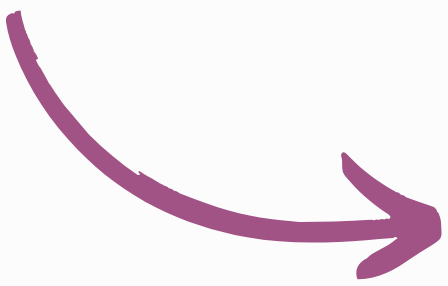 Interventions non-pharmacologiques
Facteurs sociaux
[Speaker Notes: La fréquence et l'intensité des douleurs sont aussi bien influencées par les facteurs biologiques, sociaux et psychologiques d'où l'intérêt d’investiguer les interventions non-pharmacologiques]
Interventions non-pharmacologiques
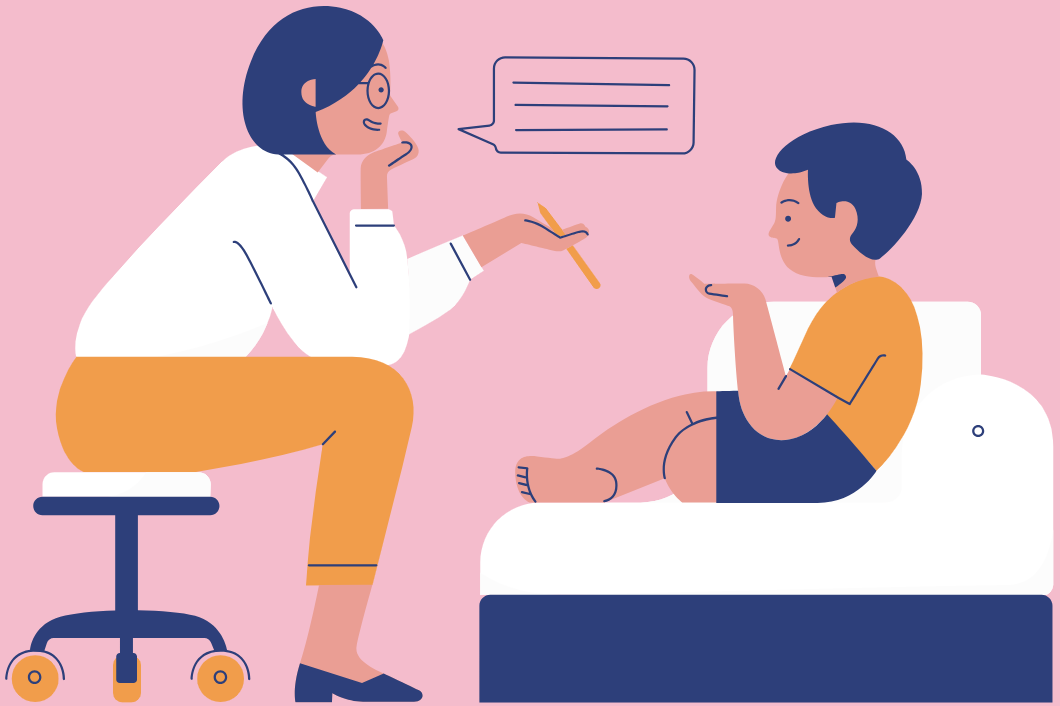 Restructuration des croyances dysfonctionnelles
Techniques de relaxation
Biofeedback
Interventions non-pharmacologiques
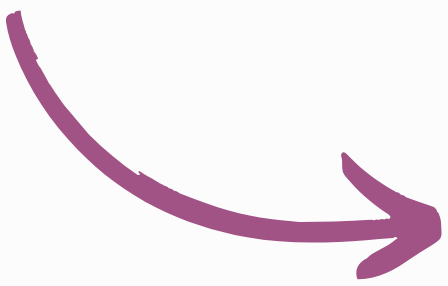 Relaxation progressive
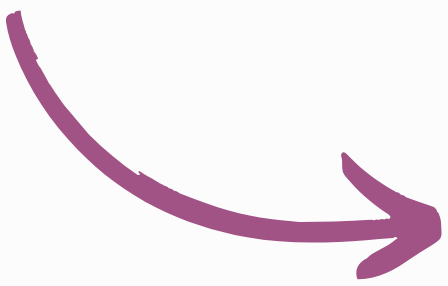 Exercices de respiration
Techniques de relaxation
(e.g. Larsson et al., 1987)
Interventions non-pharmacologiques
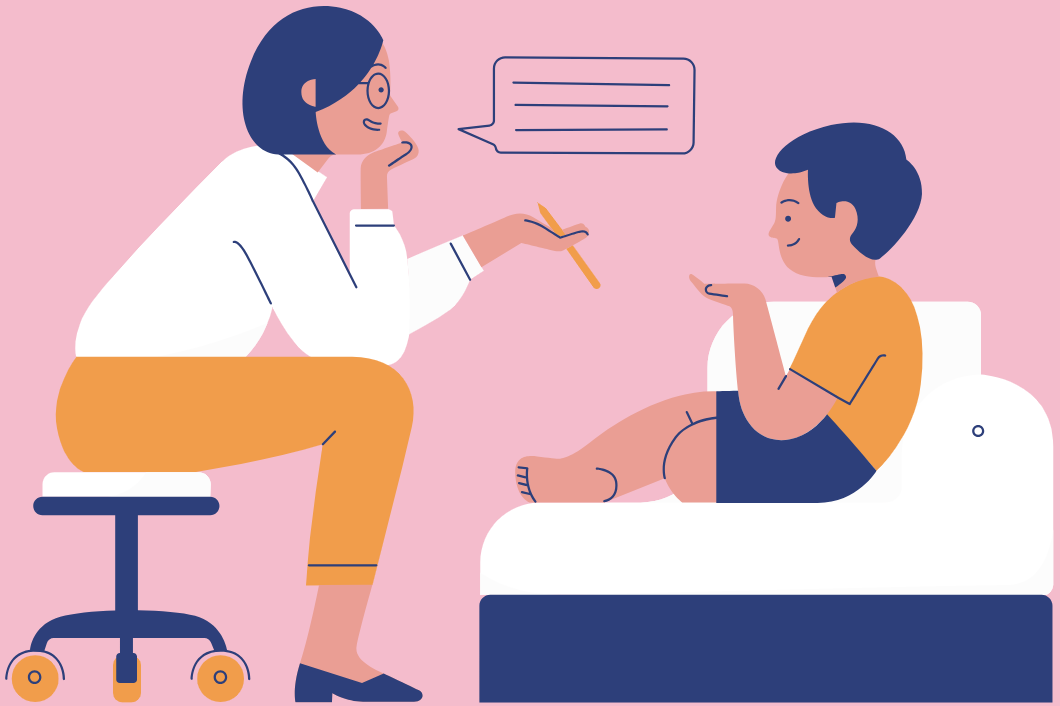 Restructuration des croyances dysfonctionnelles
Techniques de relaxation
Biofeedback
Interventions non-pharmacologiques
Mesures physiologiques
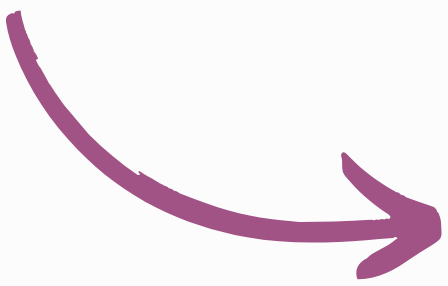 Signaux perceptibles
Biofeedback
Apprendre à contrôler certaines fonctions physiologiques
Rythme cardiaque
Tonus
Rythme respiratoire
Température cutanée
Activité musculaire
(Schwartz & Andrasik, 2003)
Interventions non-pharmacologiques
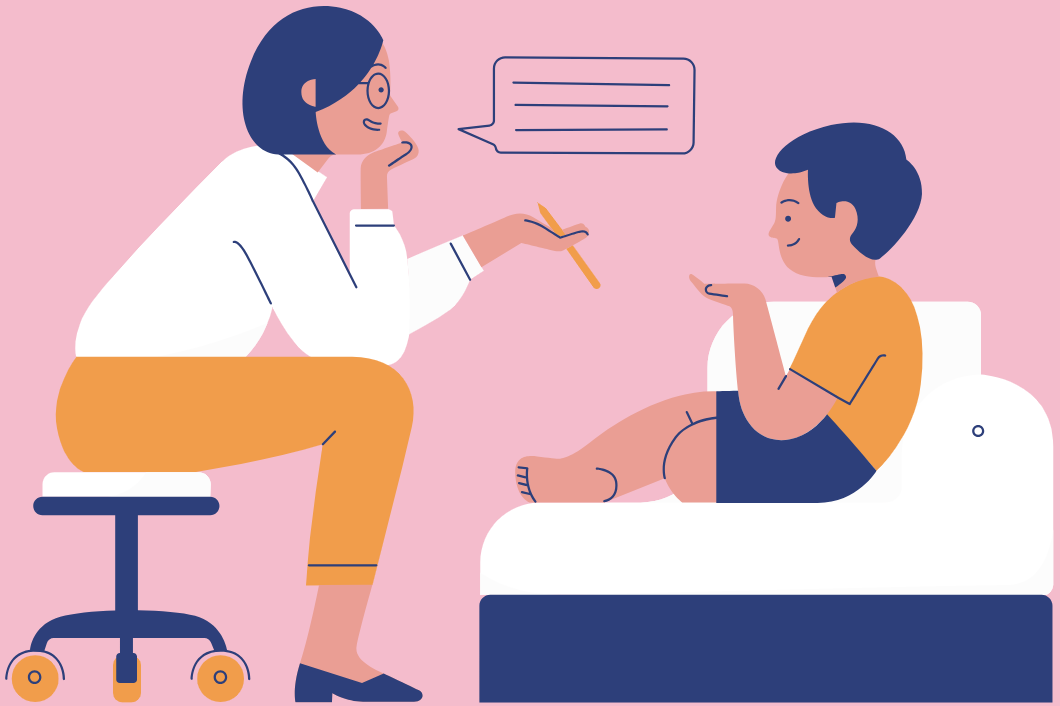 Restructuration des croyances dysfonctionnelles
Biofeedback
Techniques de relaxation
Améliorer la conscience du corps
Réduire le niveau général d’excitation et de stress
Apprendre à détendre les muscles tendus
[Speaker Notes: Ces interventions sont efficaces aussi bien pour gérer les douleurs, lorsqu’elles sont là, que pour gérer les facteurs de risque qui déclenchent des migraines (stress, tension dans les trapèzes,…).]
Interventions non-pharmacologiques
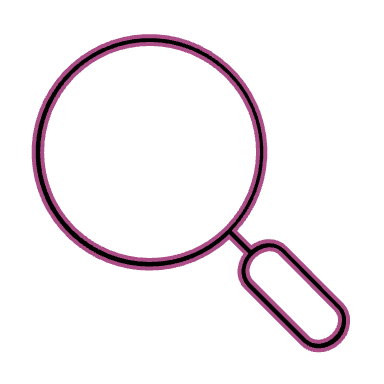 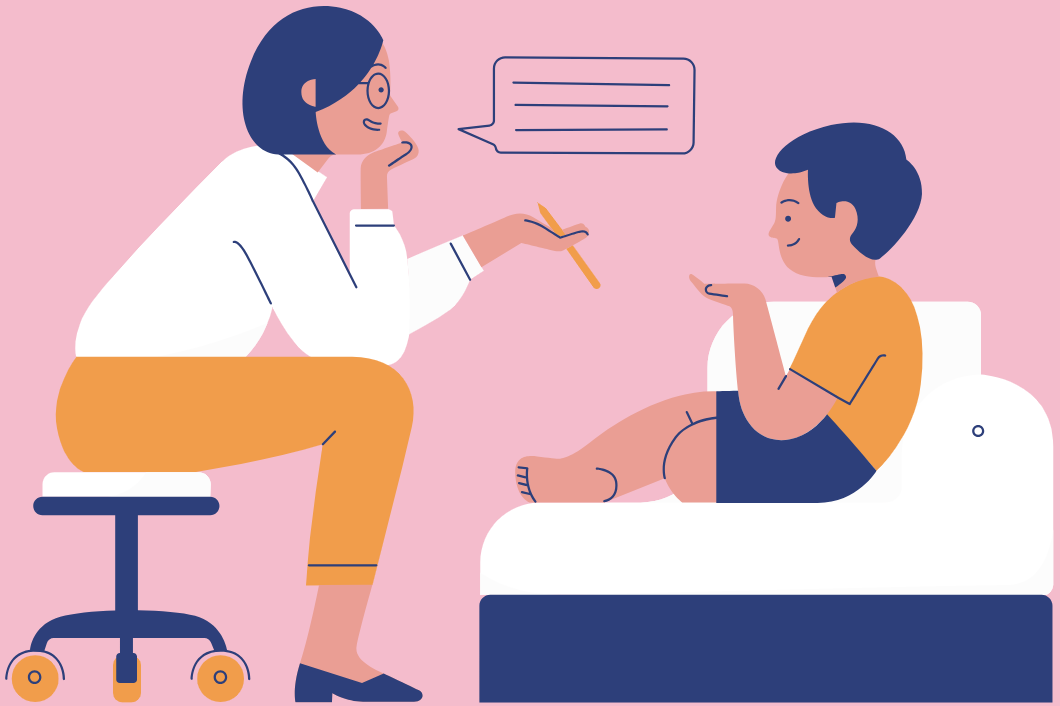 Catastrophisation de la douleur
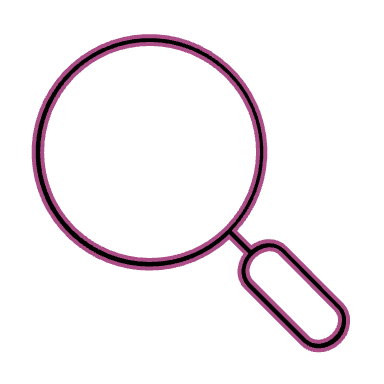 Restructuration des croyances dysfonctionnelles
Sentiment d’auto-efficacité
(e.g. McGrath et al., 1992)
[Speaker Notes: Catastrophisation de la douleur : inquiétude exagérée à propos des conséquences de la douleur et sa capacité à y faire face 
Sentiment d’auto-efficacité : jugements que la personne possède au sujet de sa capacité à exercer un contrôle sur ses douleurs]
Interventions non-pharmacologiques
Limitations de ces interventions dites classiques
01
Jugées trop scolaires
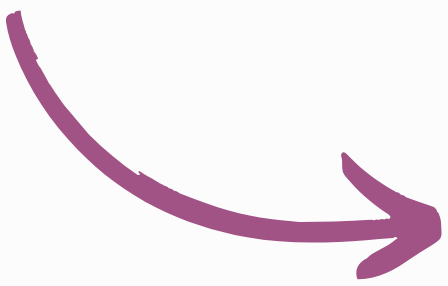 Manque d’engagement
(Mennuti & Christnez, 2012)
02
Difficultés à transférer les compétences apprises du bureau de consultation à la vie réelle
03
Apports de la réalité virtuelle
La RV pour pallier les limitations
Potentiel élevé de motivation intrinsèque
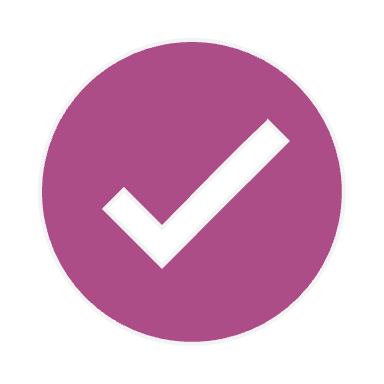 (Rockstroh, Blum et Göritz, 2019)
Augmentation de l’engagement
Dispositif le plus attractif
Expression du désir de s’exercer à domicile
(Connely, Boorigie et McCabe, 2023)
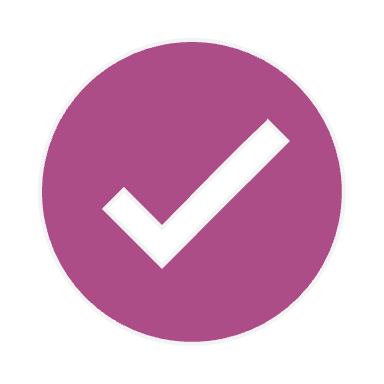 Différents environnements virtuels proches de la vie réelle
Facilitation du transfert des techniques d’auto-régulation apprises à la vie réelle
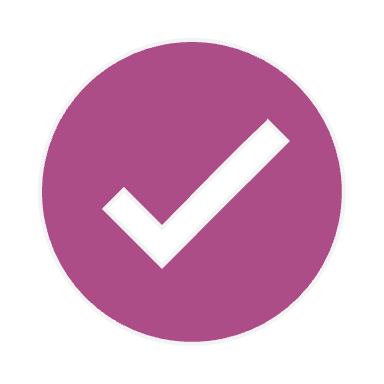 Apprentissages réalisés graduellement et de façon sécure
Amélioration progressive du sentiment d’auto-efficacité
04
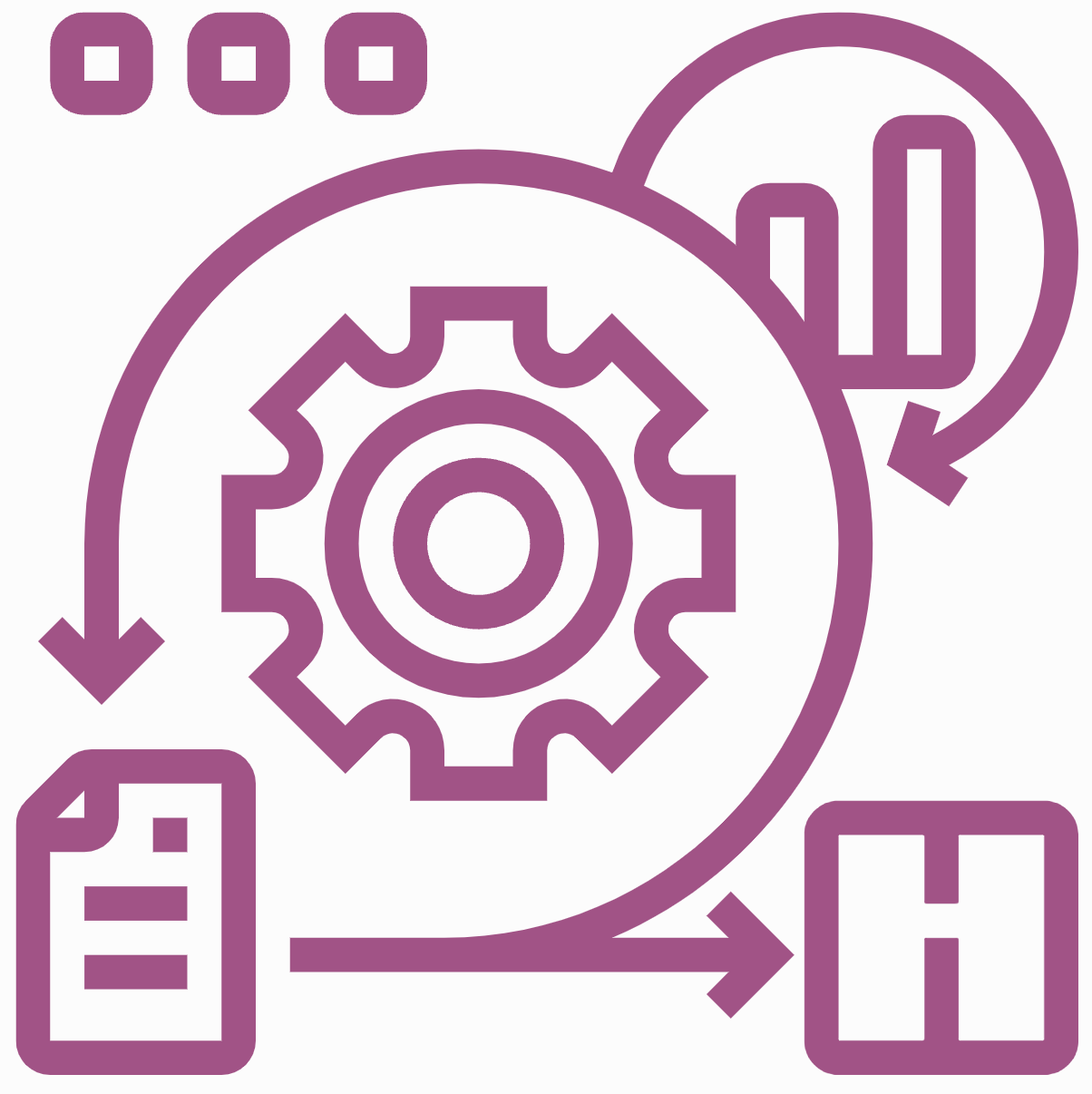 Projet de recherche
Projet en 4 temps
Intervention liant RV & biofeedback dans la gestion et la prévention des maux de tête pédiatriques
Validation d’un questionnaire de sentiment de présence pour enfants
Prise en charge
Sentiment de présence
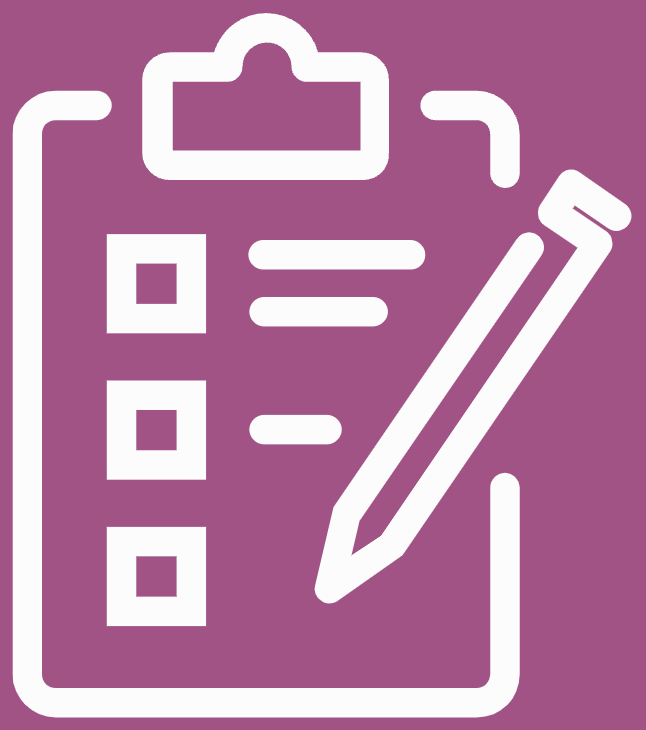 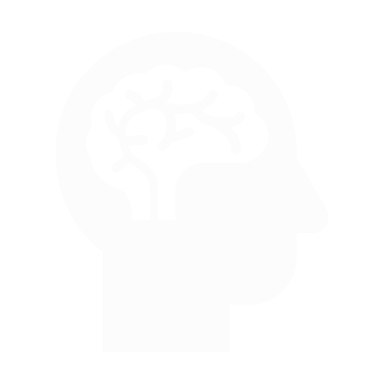 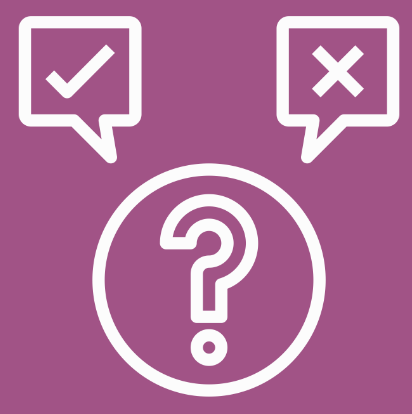 Profil psychologique
Scoping review
Étude du profil psychologique des enfants/adolescents migraineux
RV & douleurs chroniques pédiatriques
[Speaker Notes: Une intervention pré-validée a été réalisée par Céline, le protocole que l’on souhaite mettre en place est randomisé afin d’objectiver l'intérêt de l'ajout de la RV.]
Projet en 4 temps
Intervention liant RV & biofeedback dans la gestion et la prévention des maux de tête pédiatriques
Validation d’un questionnaire de sentiment de présence pour enfants
Prise en charge
Sentiment de présence
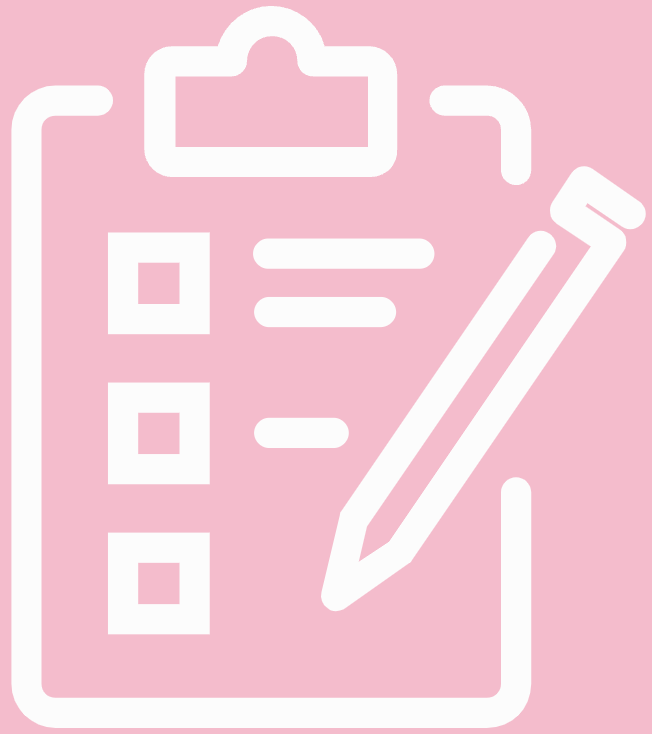 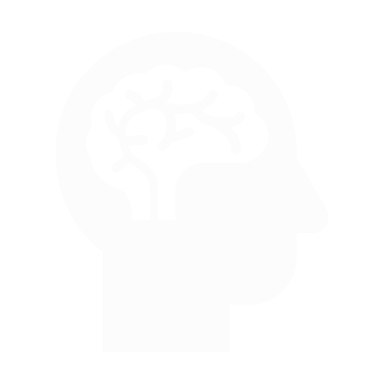 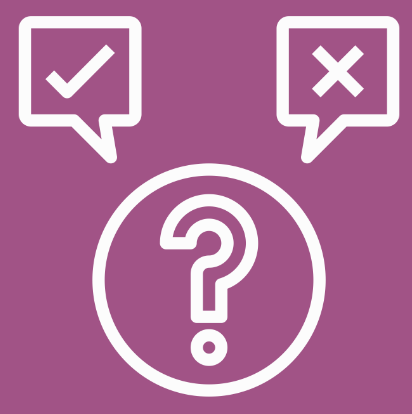 Profil psychologique
Scoping review
Étude du profil psychologique des enfants/adolescents migraineux
RV & douleurs chroniques pédiatriques
Objectif
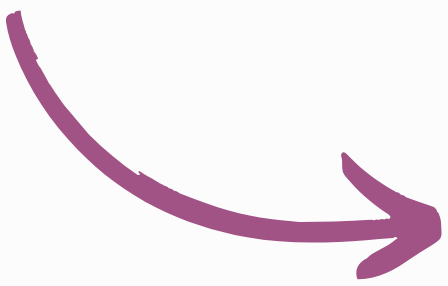 Évaluer l’efficacité d’un outil (réalité virtuelle combinée à un biofeedback) dans la gestion et la prévention des maux de tête chroniques pédiatriques
Évaluer la pertinence de l’outil dans : 

L’apprentissage de compétences de relaxation
Le changement de cognitions impliquées dans l’ajustement de la douleur
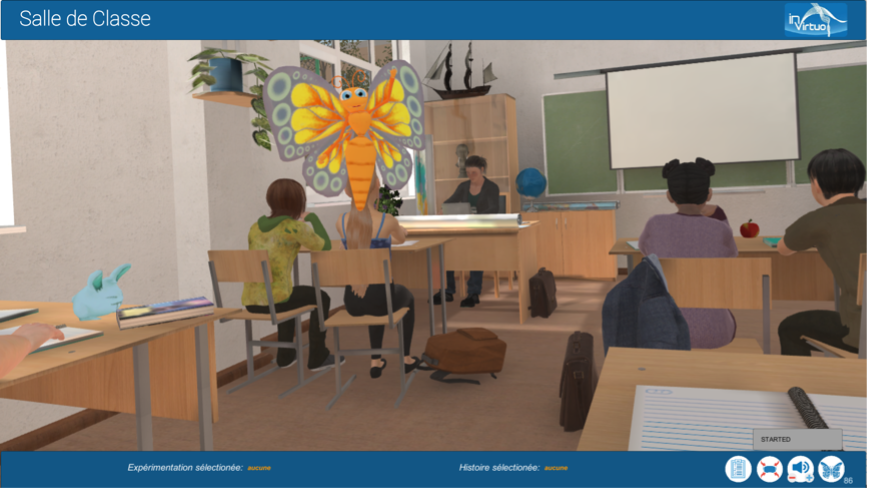 Quel outil?
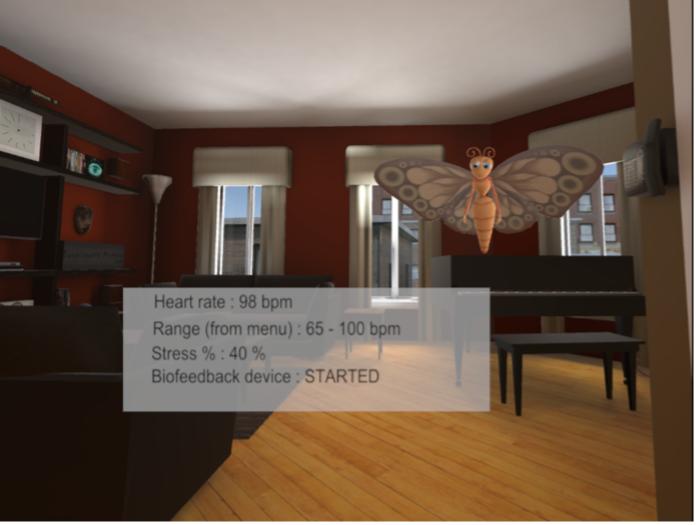 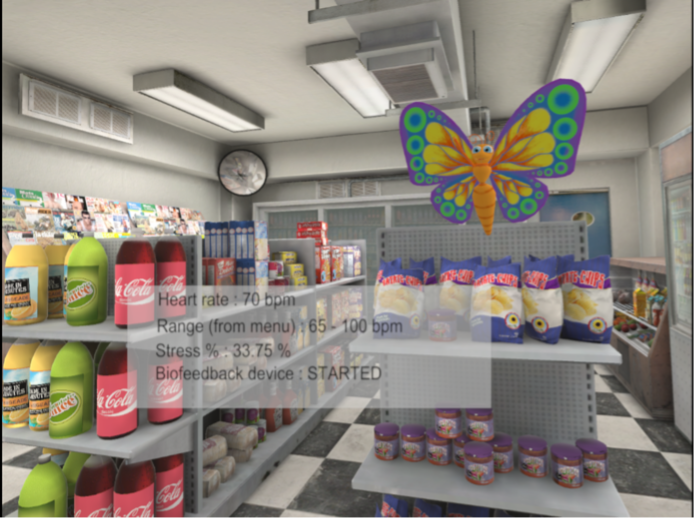 Environnements virtuels développés par le laboratoire de Cyberpsychologie de l’UQO
Hypothèses
La relaxation avec biofeedback :
Diminution des maux de tête (fréquence et intensité)
Augmentation des scores d’auto-efficacité
Utilisation des techniques de relaxation apprises
Hypothèses primaires :
Diminution des scores de la catastrophisation de la douleur
Amélioration de la qualité de vie
Hypothèses secondaires :
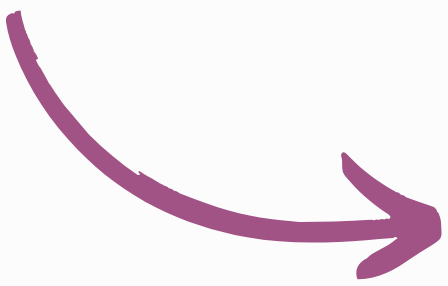 Maintien de ces effets 2 mois après l’intervention
Hypothèses
La relaxation avec biofeedback :
Diminution des maux de tête (fréquence et intensité)
Augmentation des scores d’auto-efficacité
Utilisation des techniques de relaxation apprises
Hypothèses primaires :
Diminution des scores de la catastrophisation de la douleur
Amélioration de la qualité de vie
Hypothèses secondaires :
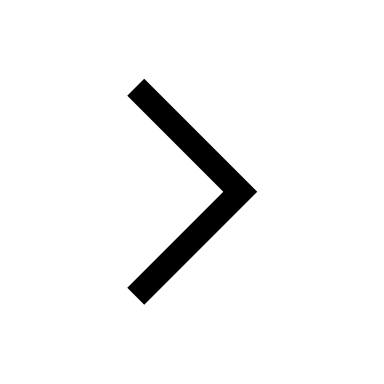 Relaxation avec biofeedback en  RV
Relaxation avec biofeedback sans  RV
[Speaker Notes: Pourquoi on s’attend à ce que les résultats soient encore mieux avec la RV?]
Méthodologie
GE1
GE2
GC
Groupe expérimental 1
Groupe contrôle
Groupe expérimental 2
Relaxation en RV avec biofeedback
Relaxation avec biofeedback
Liste d’attente
20 participants
20 participants
20 participants
Qualité des participants
Critères d’inclusion
Être âgé entre 6 et 15 ans
Avoir un historique de maux de tête d’au moins 6 mois
Avoir reçu le diagnostic de migraines et/ou céphalées de tension chroniques  par un neuropédiatre
Critères de non-inclusion
Début d’intervention psychologique et/ou alimentaire durant le protocole
Modifications de la médication au cours du protocole
Souffrir d’épilepsie photosensible
2 mois post-intervention
Post-intervention
Pré-intervention
1
4
2
3
5
1
2
3
Ligne de base
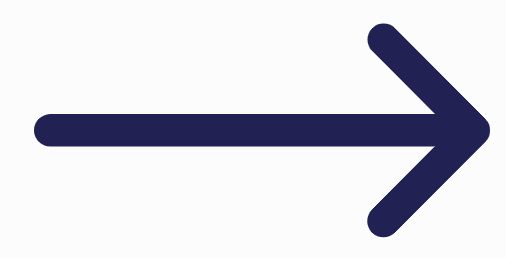 Mesure de la fréquence et de l’intensité des maux de tête
Questionnaire sur l’incapacité fonctionnelle
Échelle de catastrophisation de la douleur
Échelle d’auto-efficacité liée à la douleur chronique
2 mois post-intervention
Post-intervention
Pré-intervention
1
4
2
3
5
4
Intervention
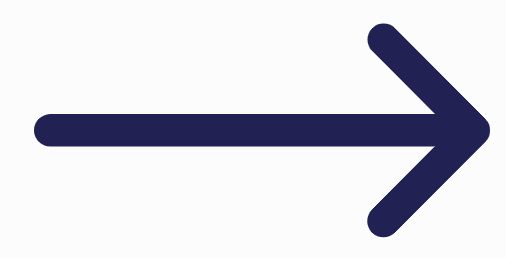 Une séance de 45 minutes par semaine, durant 8 semaines
Pour le GE1 :
Propension à l’immersion
Cybermalaise
Sentiment de présence
2 mois post-intervention
Post-intervention
Pré-intervention
1
4
2
3
5
5
Carnet de bord
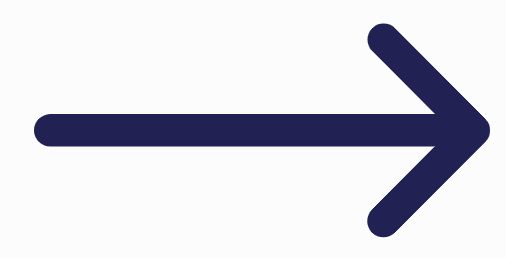 Fréquence et intensité des maux de tête
Stratégies mises en place
Fréquence d’utilisation des compétences de relaxation au quotidien
Merci!
Des questions?
Adresse de contact :
MICHAUX Romane
romane.michaux@uliege.be
Ressources :
Anghelescu, D. L., & Tesney, J. M. (2019). Neuropathic Pain in Pediatric Oncology : A Clinical Decision Algorithm. Pediatric Drugs, 21(2), 59-70. https://doi.org/10.1007/s40272-018-00324-4
Annequin, D., Tourniaire, B., & Massiou, H. (2000) Migraine and Headache in Childhood and Adolescence. Pediatric Clinics Of North America, 47(3), 617-631. https://doi.org/10.1016/s0031-3955(05)70229-7    
Connelly, M., Boorigie, M., & McCabe, K. (2023). Acceptability and Tolerability of Extended Reality Training with and without Wearable Neurofeedback in pediatric Migraine. Children, 10(2), 329. https://doi.org/10.3390/children10020329  
Larsson, B., Melin, L., Lamminen, M., & Ullstedt, F. (1987). A school-based treatment of chronic headaches in adolescents. Journal of pediatric psychology, 12(4), 553–566. https://doi.org/10.1093/jpepsy/12.4.553  
McGrath, P. J., Humphreys, P., Keene, D., Goodman, J. T., Lascelles, M. A., Cunningham, S., & Firestone, P. (1992). The efficacy and efficiency of a self-administered treatment for adolescent migraine. Pain, 49(3), 321-324. https://doi.org/10.1016/0304-3959(92)90238-7
Ressources :
Mennuti, R. B., & Christner, R. W. (2012). An introduction to cognitive-behavioral therapy with youth. In: Mennuti, R. B., Christner, R. W., Freeman, A. (Eds). Cognitive-Behavioral Interventions in Educational Settings: A Handbook for Practice (pp. 13-30). Second Edition. New York: Routledge. 
Rastogi, R. G., Borrero-Mejias, C., Hickman, C., Lewis, K. S., & Little, R. (2018). Management of Episodic Migraine in Children and Adolescents: a Practical Approach. Current neurology and neuroscience reports, 18(12), 103. https://doi.org/10.1007/s11910-018-0900-0  
Rockstroh, C., Blum, J., & Göritz, A. S. (2019). Virtual reality in the application of heart rate variability biofeedback. International Journal of Human-Computer Studies, 130, 209–220. https://doi.org/10.1016/j.ijhcs.2019.06.011 
Schwartz, M. S., & Andrasik, F. (Eds.). (2003). (3rd ed.). Guilford Press 
Silver, S., Gano, D., & Gerretsen, P. (2007). Acute treatment of paediatric migraine : A meta-analysis of efficacy. Journal Of Paediatrics And Child Health, 44(1-2), 3-9. https://doi.org/10.1111/j.1440-1754.2007.01206.x 
Split, W., & Neuman, W. (1999). Epidemiology of Migraine Among Students From Randomly Selected Secondary Schools in Lodz. Headache : The Journal Of Head And Face Pain, 39(7), 494‑501. https://doi.org/10.1046/j.1526-4610.1999.3907494.x